Use the right preposition
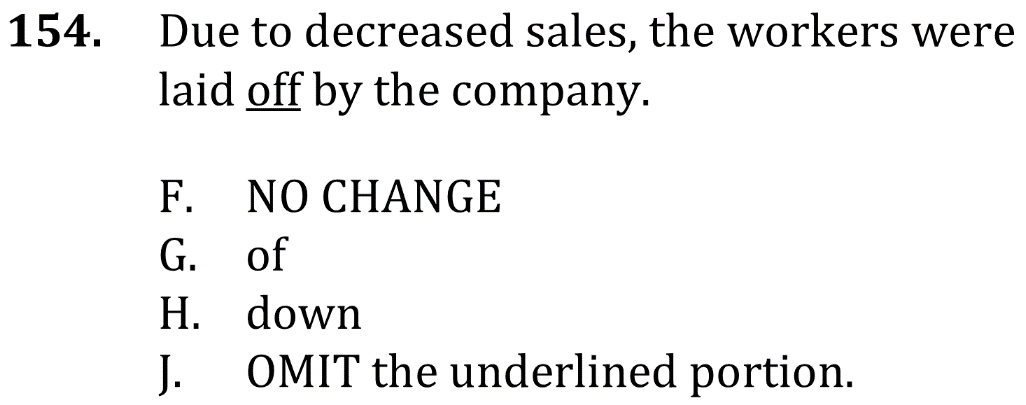 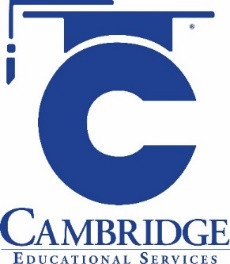 Use correct  prepositions. Level: Intermediate. Skill Group: Conventions of Usage.
Use the right preposition
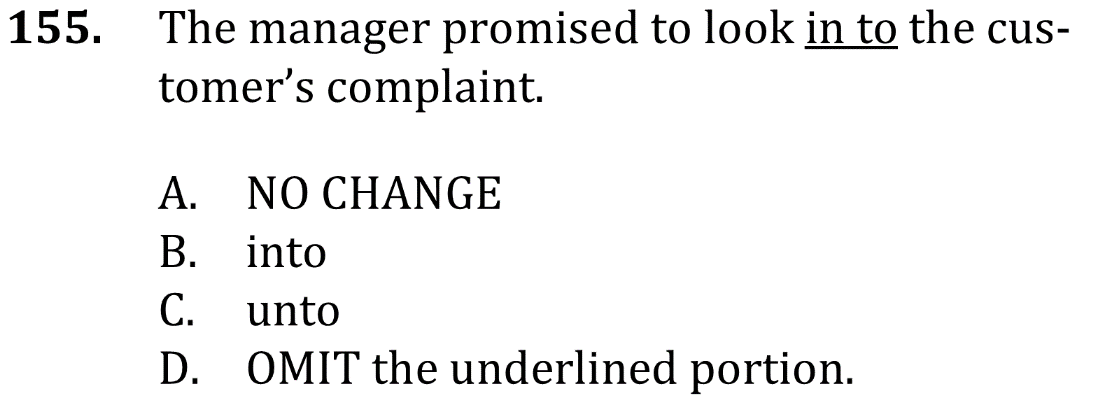 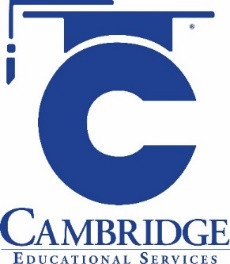 Use correct  prepositions. Level: Intermediate. Skill Group: Conventions of Usage.
Use the right preposition
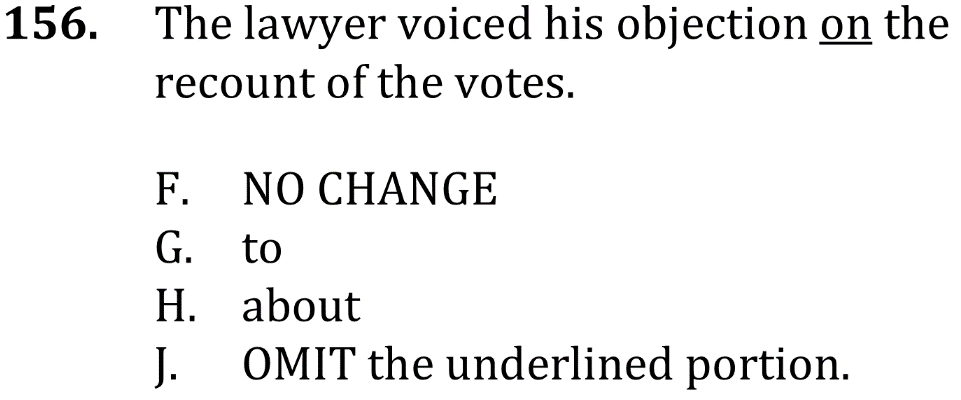 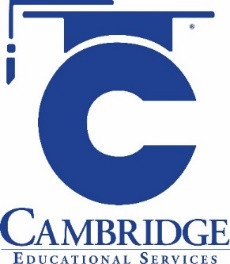 Use correct  prepositions. Level: Intermediate. Skill Group: Conventions of Usage.
Use the right preposition
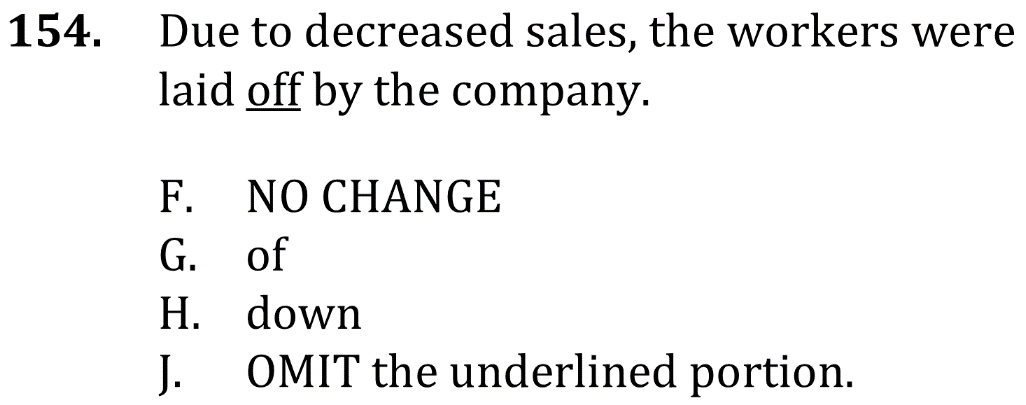 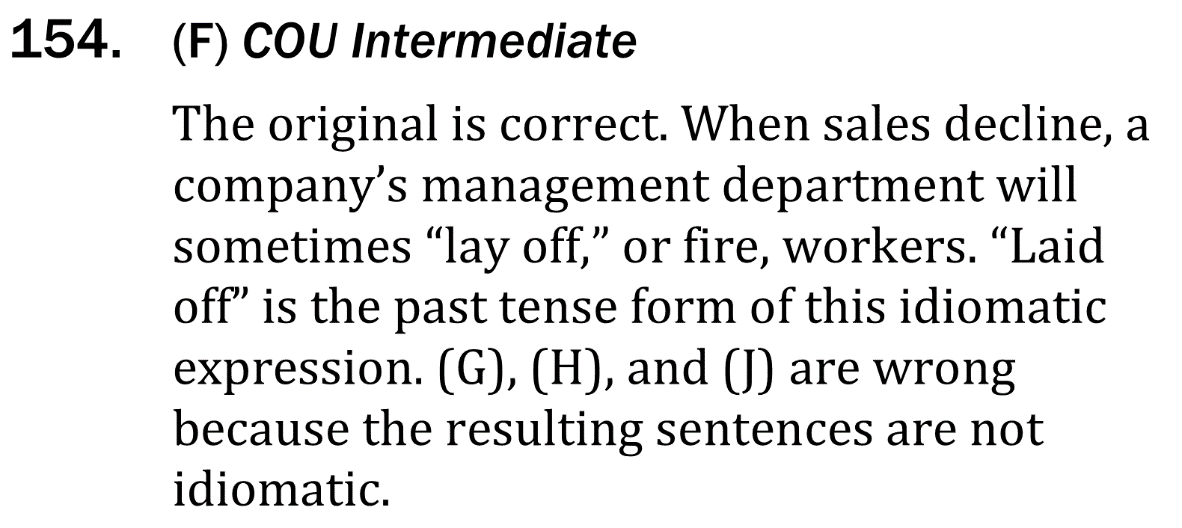 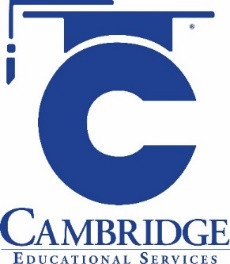 Use correct  prepositions. Level: Intermediate. Skill Group: Conventions of Usage.
Use the right preposition
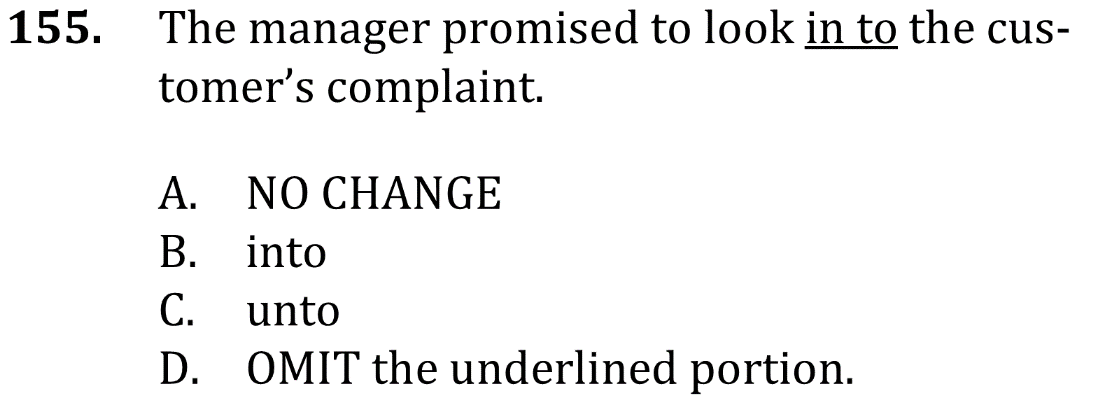 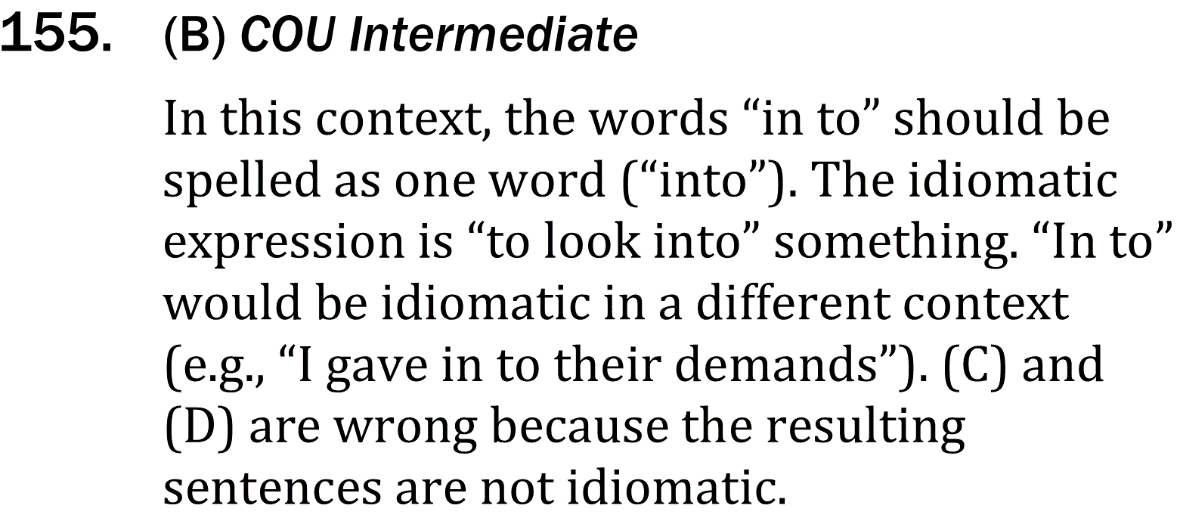 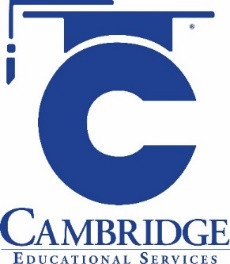 Use correct  prepositions. Level: Intermediate. Skill Group: Conventions of Usage.
Use the right preposition
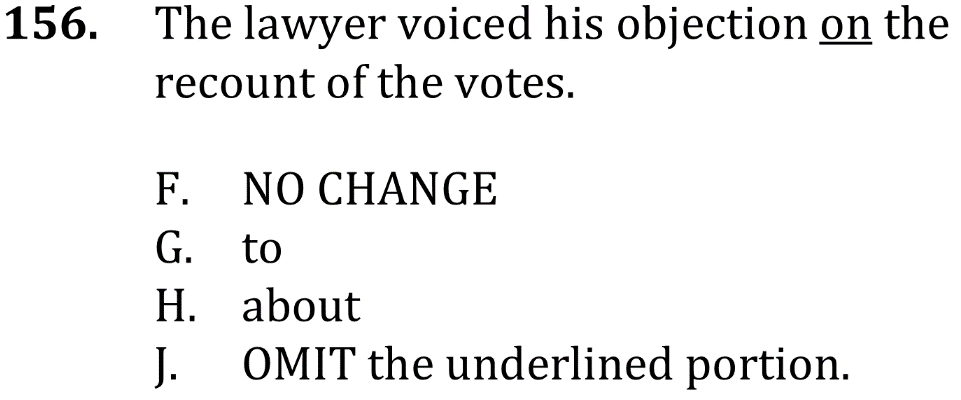 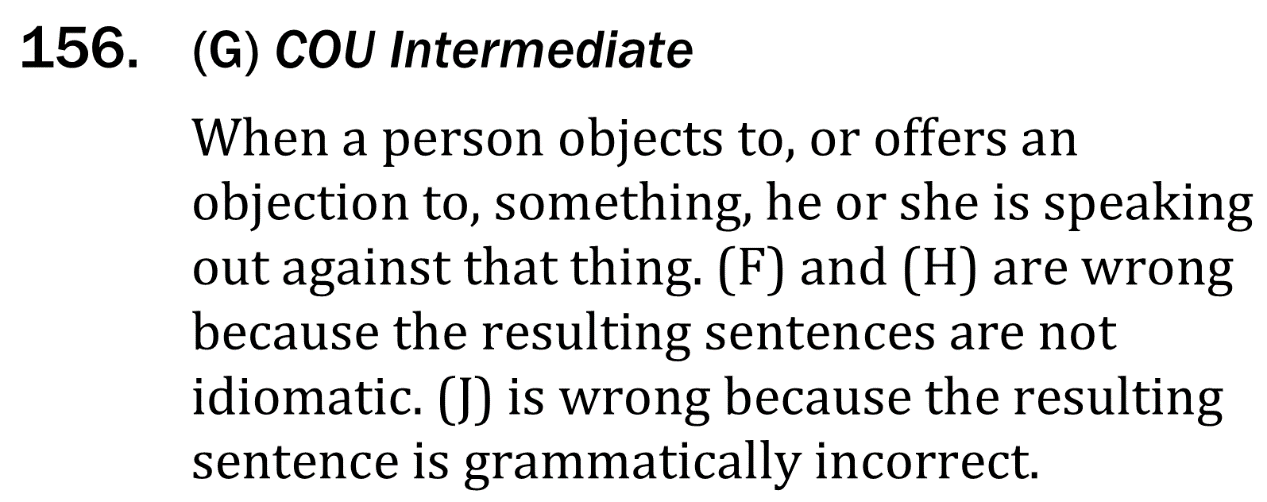 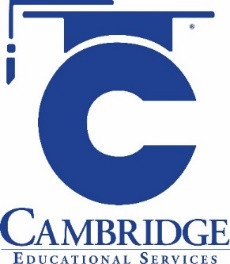 Use correct  prepositions. Level: Intermediate. Skill Group: Conventions of Usage.